I399 Mobile/Ubiquitous Computing
Adrian Juarez
Brad Becker
Peyman Hosseinzadeh
John Cabrera
What is Mobile/Ubiquitous Computing?
"Ubiquitous computing is the method of enhancing computer 	use by making many computers available throughout the 	physical environment, but making them effectively invisible to the 	user.”

			Mark Weiser, the “father” of ubiquitous computing
What is a major issue facing IU students that a mobile solution could possibly  solve?
Brainstormed various ideas:  This included ideas unrelated to IU students. (one example was a app to log and monitor the daily habits of people trying to control a certain type of cancer.)
Decided to look at a more simple problem that affected a large majority of IU students.
Shared problem by all group members: 
IU BUSES BEING ON SCHEDULE
Problem Overview
What are the main issues that IU students are currently facing with the IU Bus system?



What kind of information do students need to get motivated to ride the bus?




How can we utilize mobile computing tools to improve the reliability of IU’s campus bus system?
Solution Overview
Smartphone Research

 Survey & Analysis

 IU Campus Bus Interview

 Prototypes

 Usability Testing 

 Final Prototype

 Results
Smart Phone Research
Open source vs. Close Sourced


Informa Telecoms & Media research predicts Android will outsell iPhone by 2012 


Mobile Web Traffic – Apple and Android 81% (in U.S.)
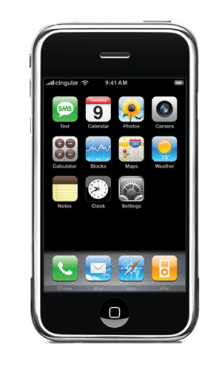 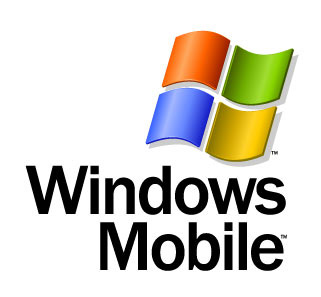 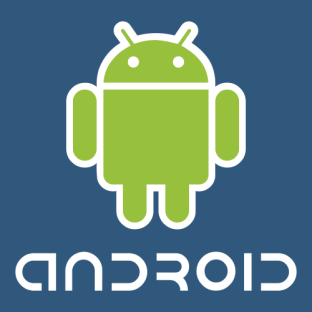 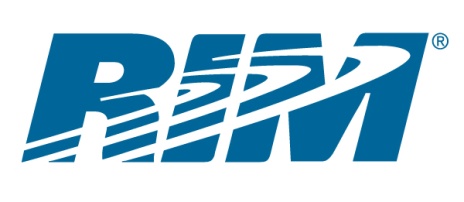 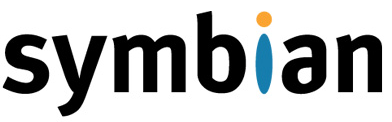 Smart Phone Research
Smart Phone Trends
Tracking Technologies
GPS/RFID Tracking
Cost Efficiency
Networking Technologies (i.e. Delay Tolerant Networking, Campus Wi-Fi)
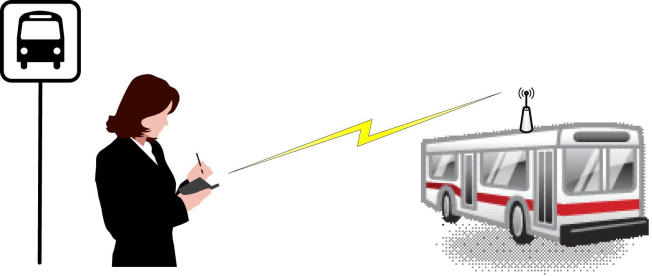 Demographics of Surveys
Survey Analysis
Findings concluded that people weren't satisfied with reliability of the bus schedule and looking for a solution.
People were overwhelmingly in support of an app that would give them real time location of IU campus buses.
We found that the most widely used smart phones were the BlackBerry and iPhone at IU.
74.1%
Conclusions from Surveys
over-whelming support for creation of app
Through comments, we found the desire for a real time map with bus locations related to the user’s location.
Almost no interest in text or email with bus location.
Next step: develop prototypes related to these suggestions and test them.
Prototype Testing
Each of us developed our own paper prototype.

After testing, we found certain attributes from each prototype that people liked best.

It was clear that people wanted a map that showed buses as they moved along their route.
Prototype Testing
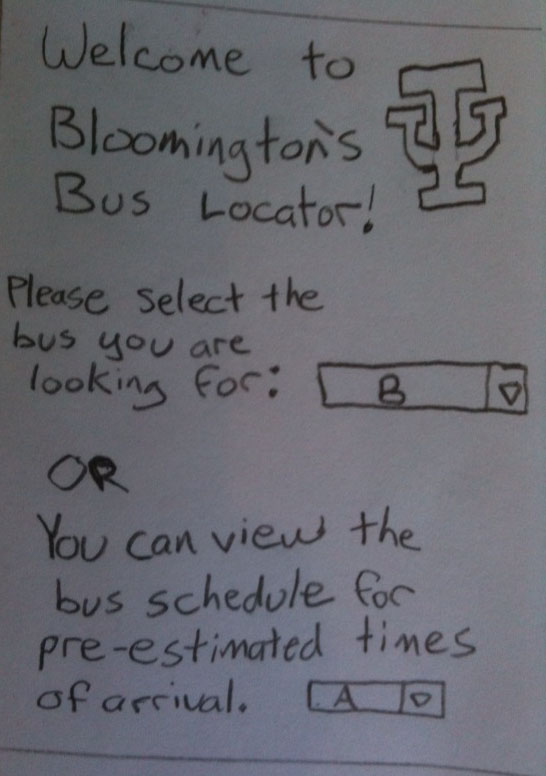 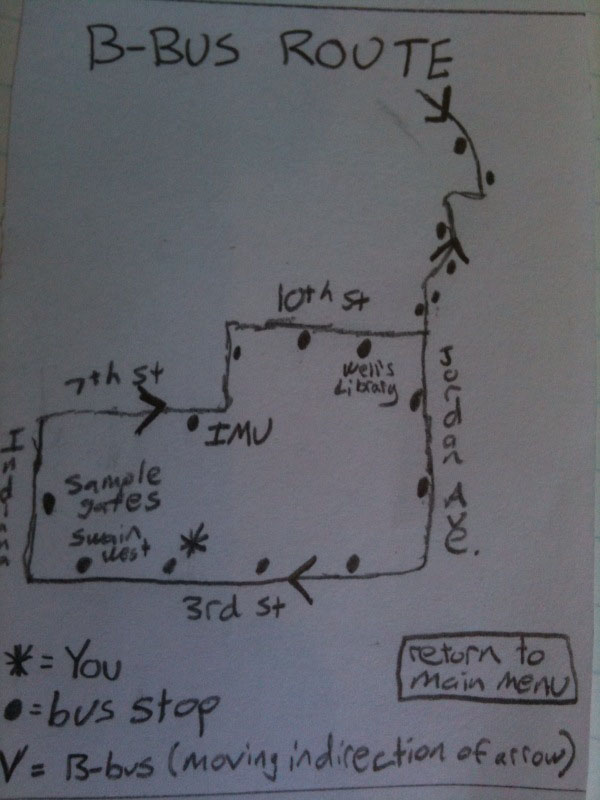 Results
Results
Results
Results
Results
Conclusion
Mobile / Ubiquitous is a rapidly expanding field.

  Lots of room for research to be done.

  Android will soon dominate the market.

 App like ours have real potential in the coming years.